Challenges of Modeling a Closed System: Grand Cayman's Multi Resolution Modeling Platform
TRBAPPCON 2019
Transit, the Universe, and Everything  | June 5, 2019
Grand Cayman’s Integrated Modeling System
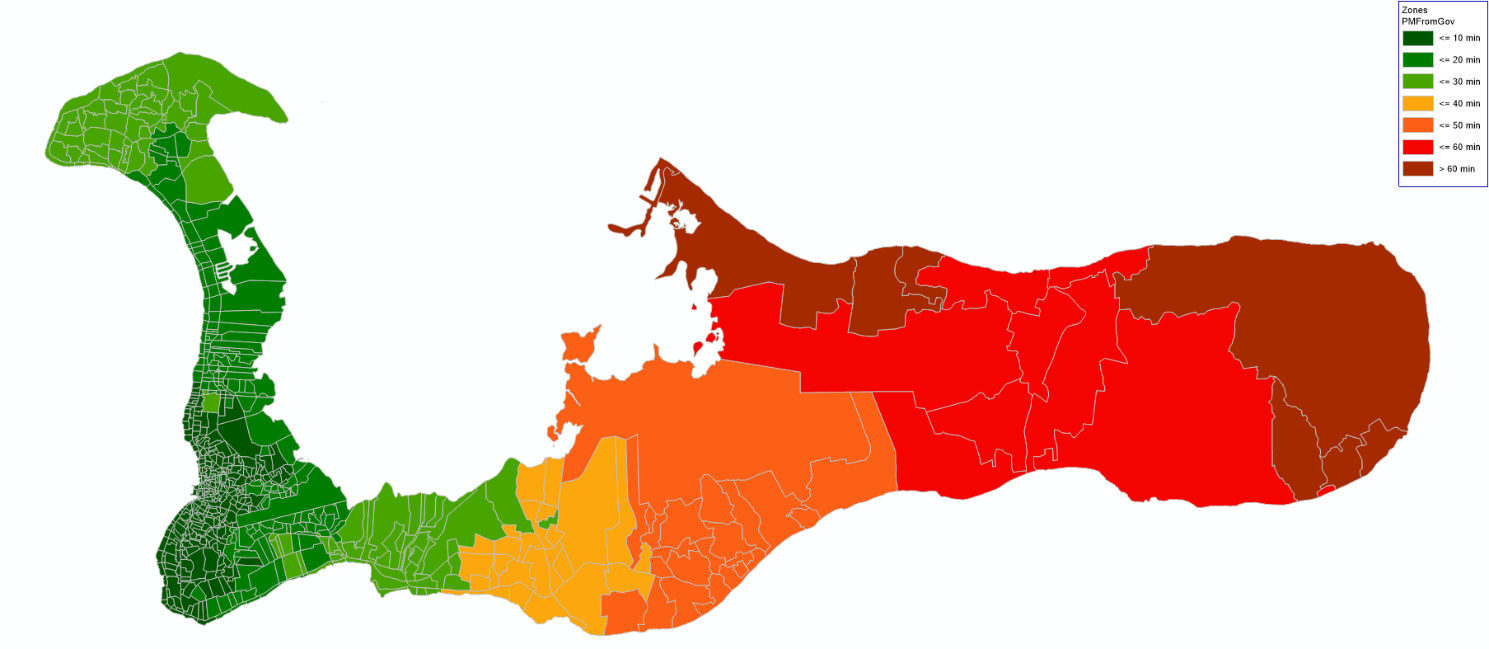 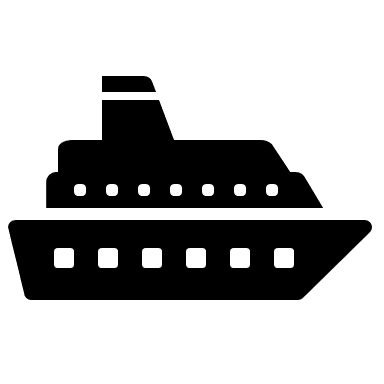 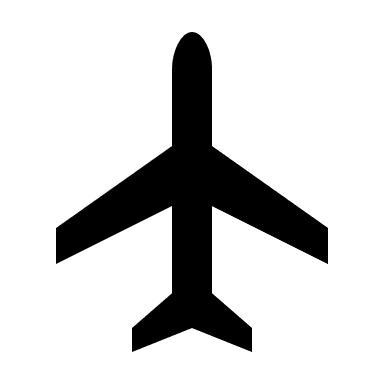 2016 Arriving Airline Passengers by Month
Port Operations: People and Freight
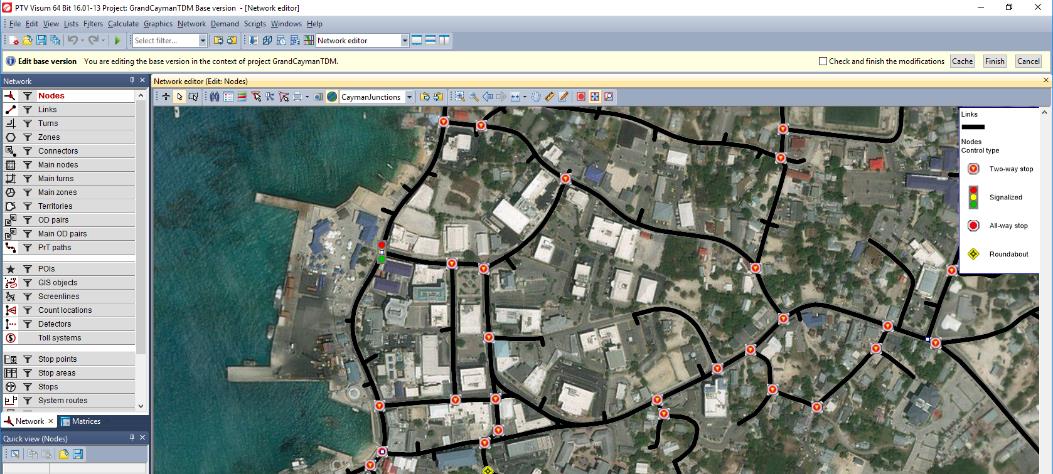 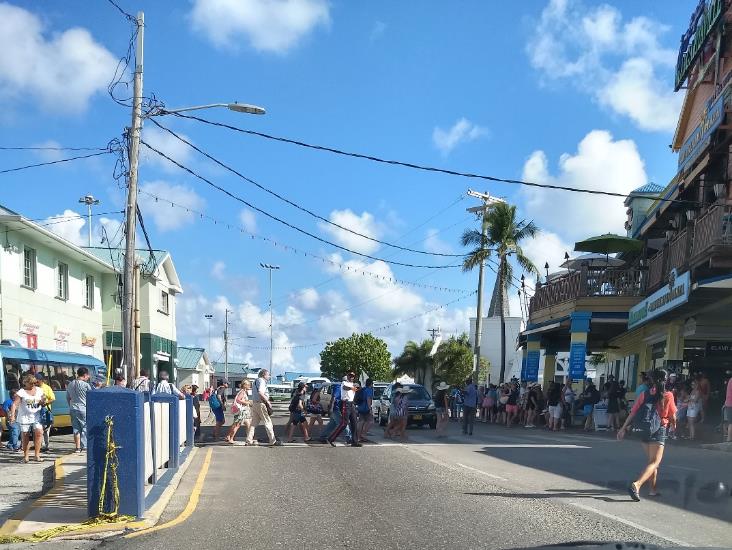 Modeling Unique Aspects of Grand Cayman
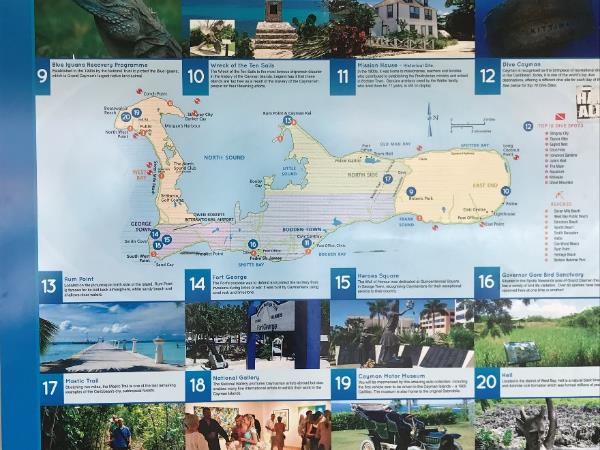 Mix of People Traveling
Residents
School Trips
Short Term Visitors (less than a day)
Long Term Visitors (a day or longer)
Road Classifications, 3-lane roundabouts, and congestion
Transit System
Travel Data
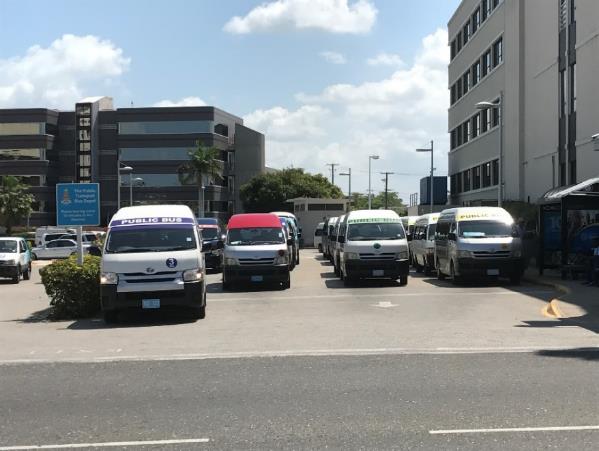 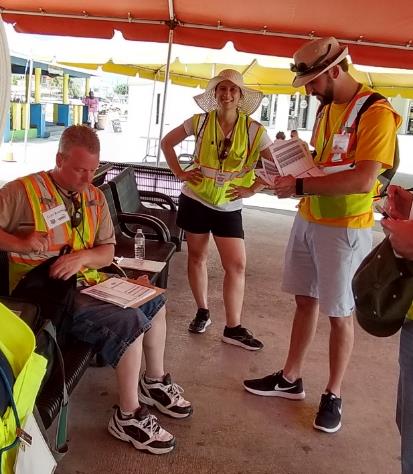 Future Projections
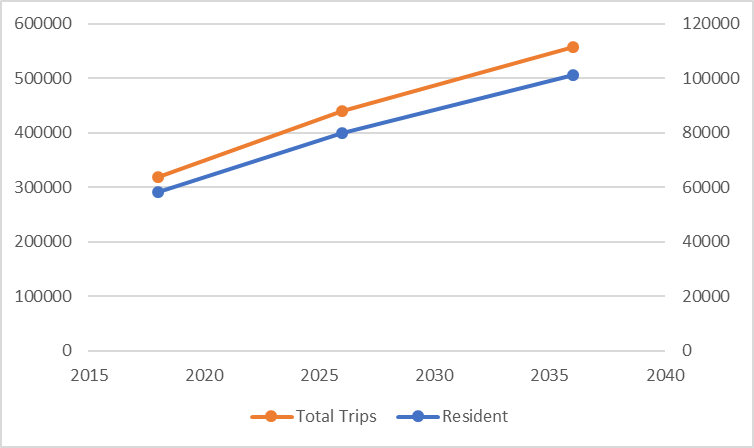 Growth in travel
75% growth in travel by 2036
Increasing growth of visitors annually
Growth in network capacity
2026: 6% growth in lane miles
2036: 10% growth in lane miles
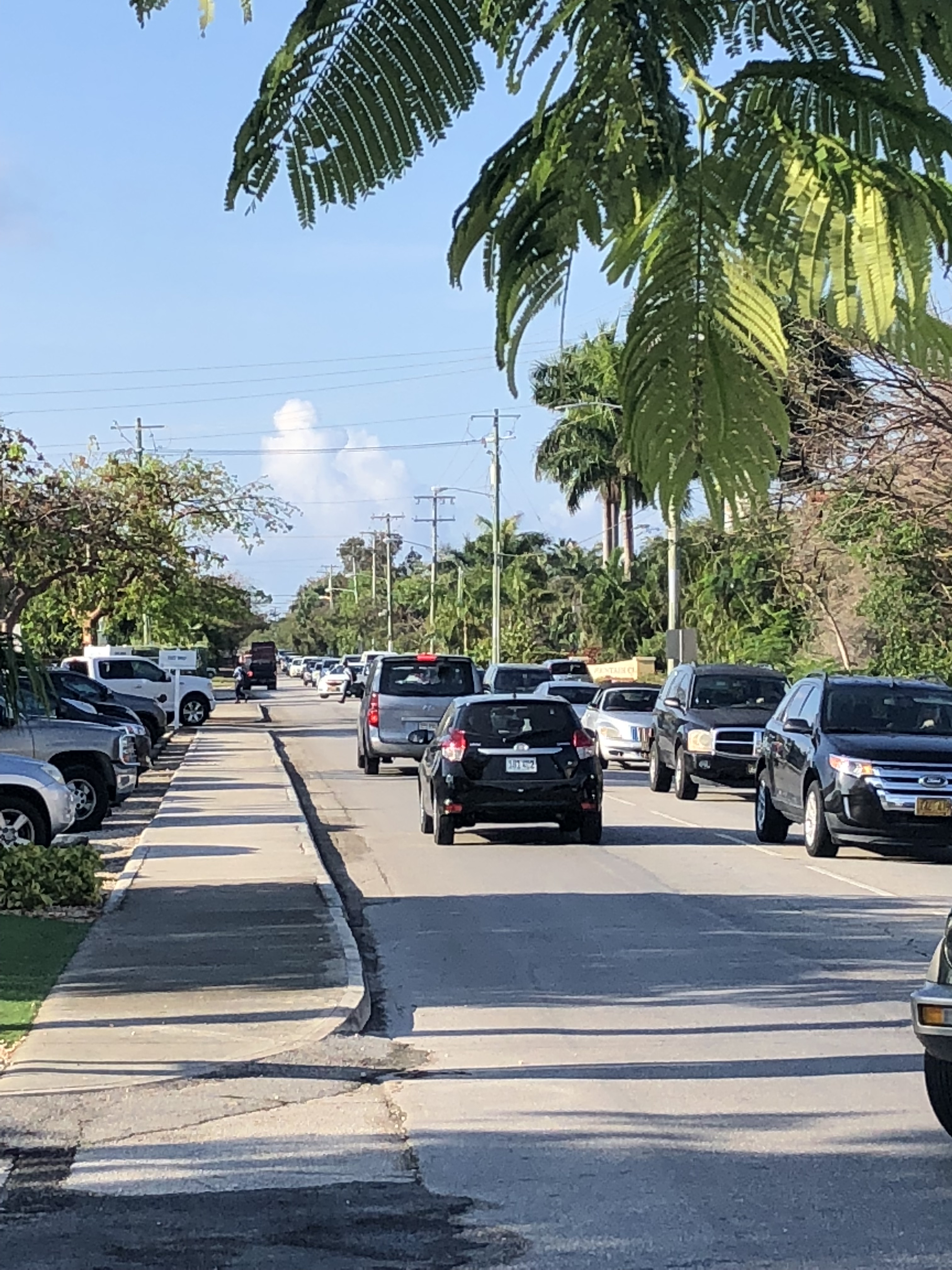 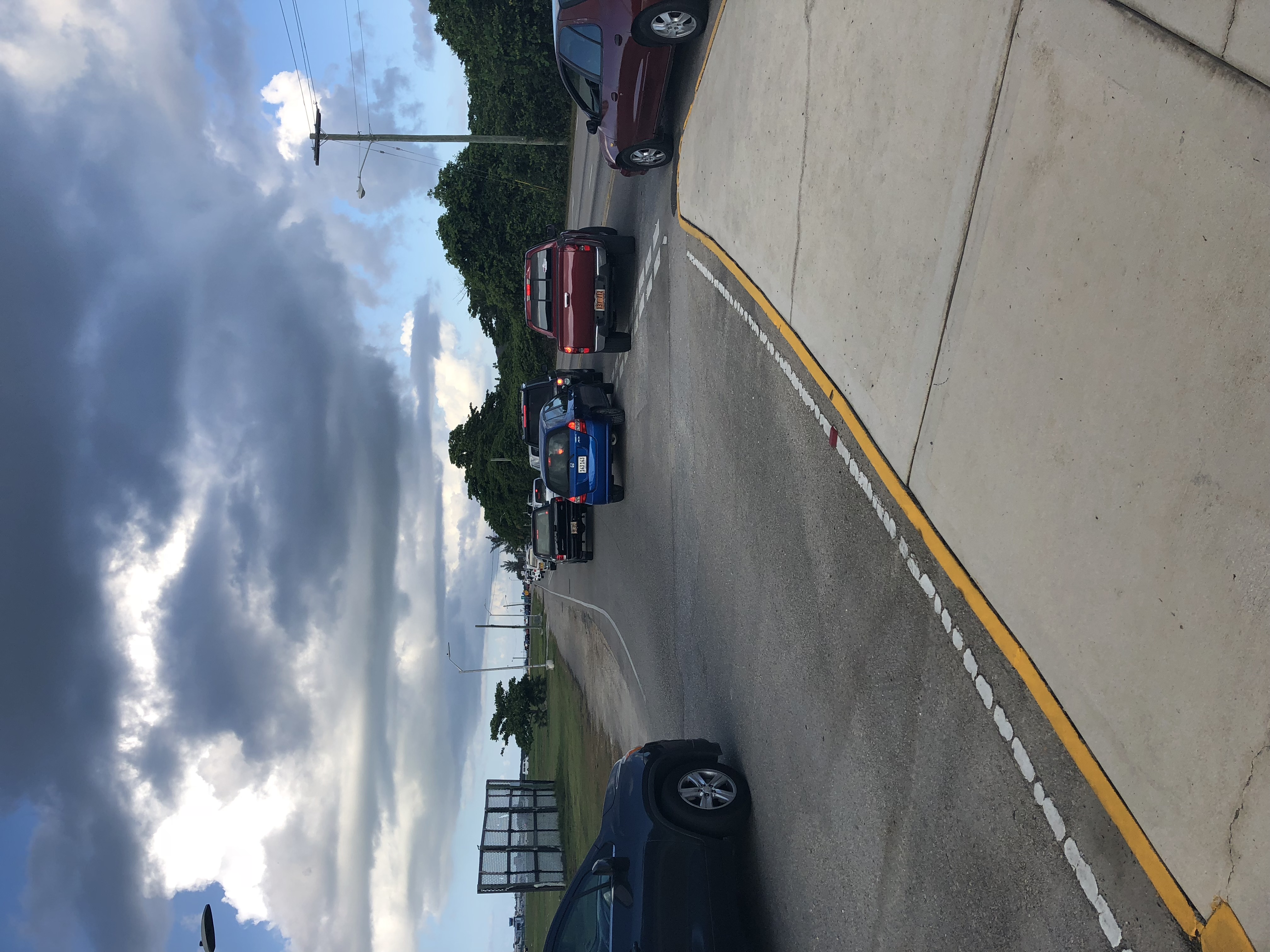 Land Use Changes
Travel Demand Model
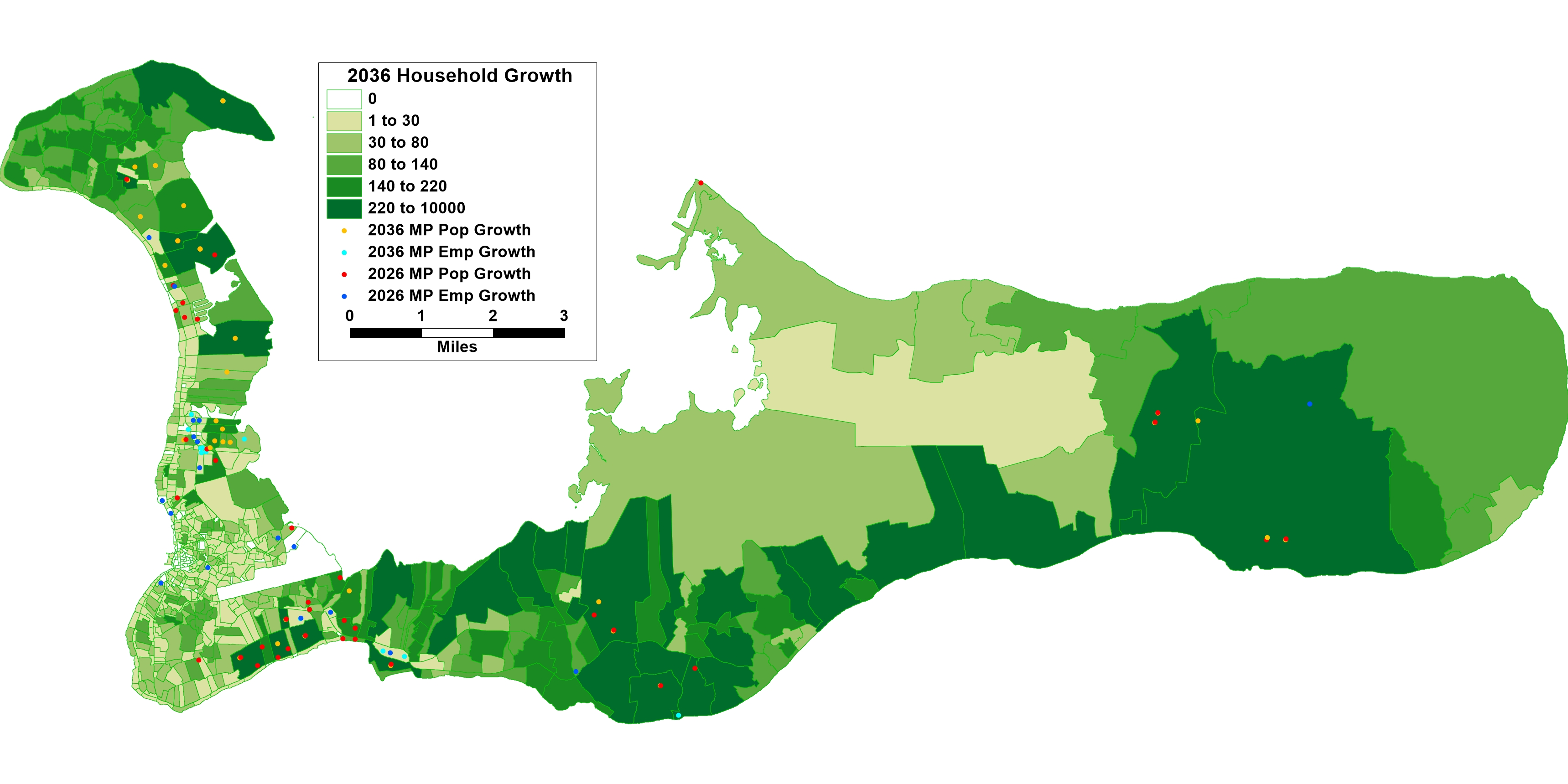 Aggregate Performance Measures
Travel Demand Model
Macroscopic Operations Model
Microsimulation
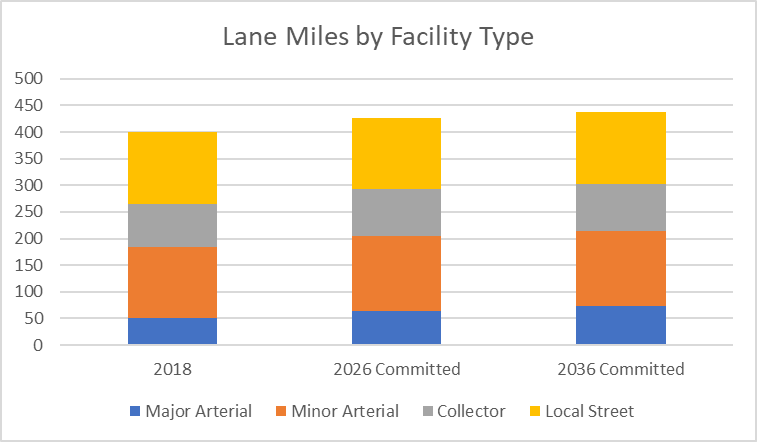 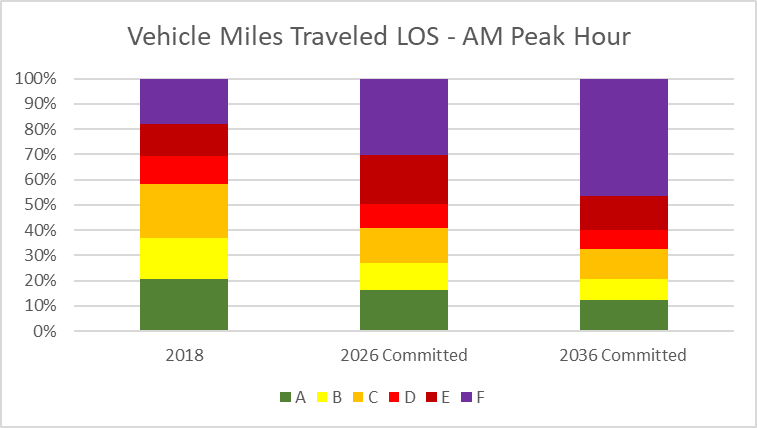 Detailed Performance Measures
Macroscopic Operations Model
Macroscopic Operations Model
Macroscopic Operations Model
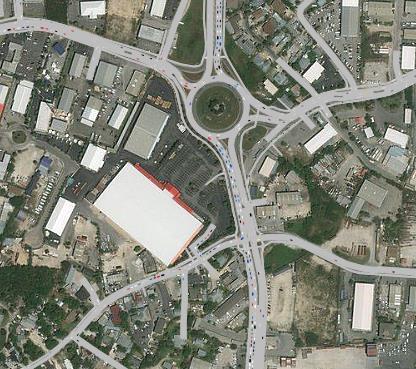 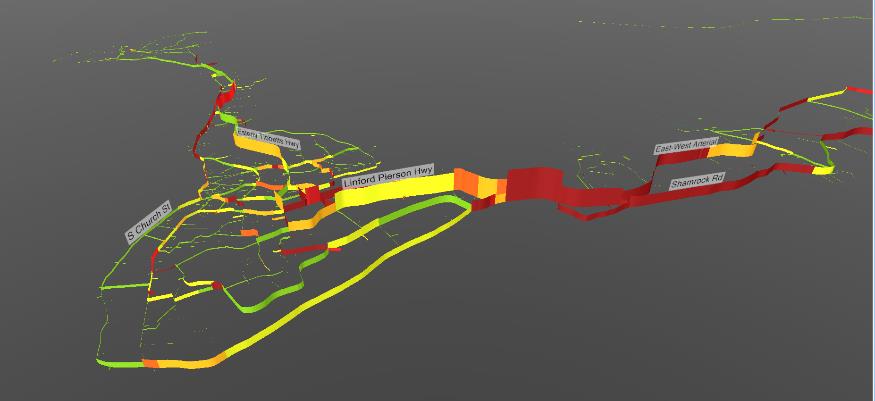 Microsimulation
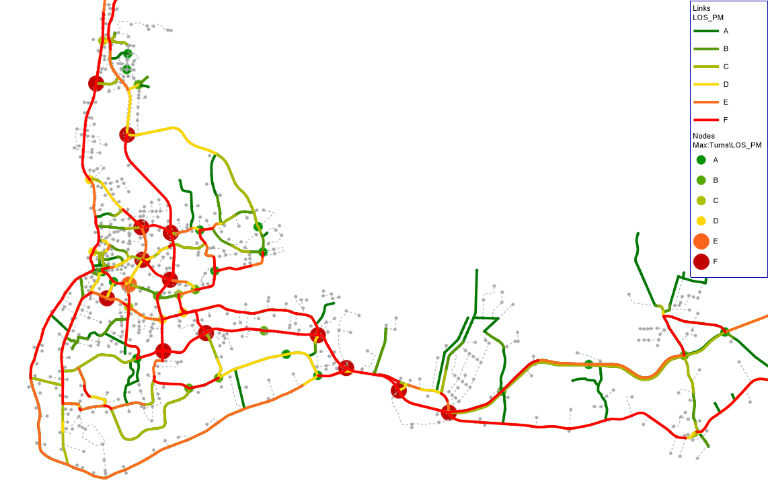 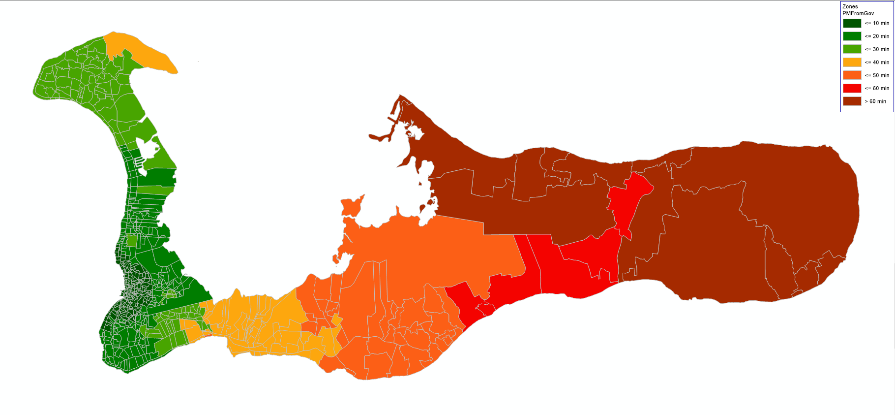 Questions?
Scott Thompson-Graves – sthompson-graves@wrallp.com
Jonathan Avner – javner@wrallp.com
Li Li – lli@wrallp.com
Jeff Moore – jsmoore@wrallp.com
Lindsey Ulizio - lulizio@wrallp.com

Edward Howard - Edward.Howard@nra.ky
Denis Thibeault - Denis.Thibeault@nra.ky
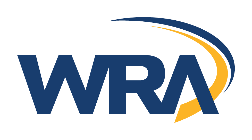 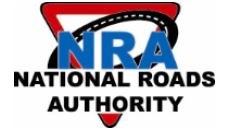